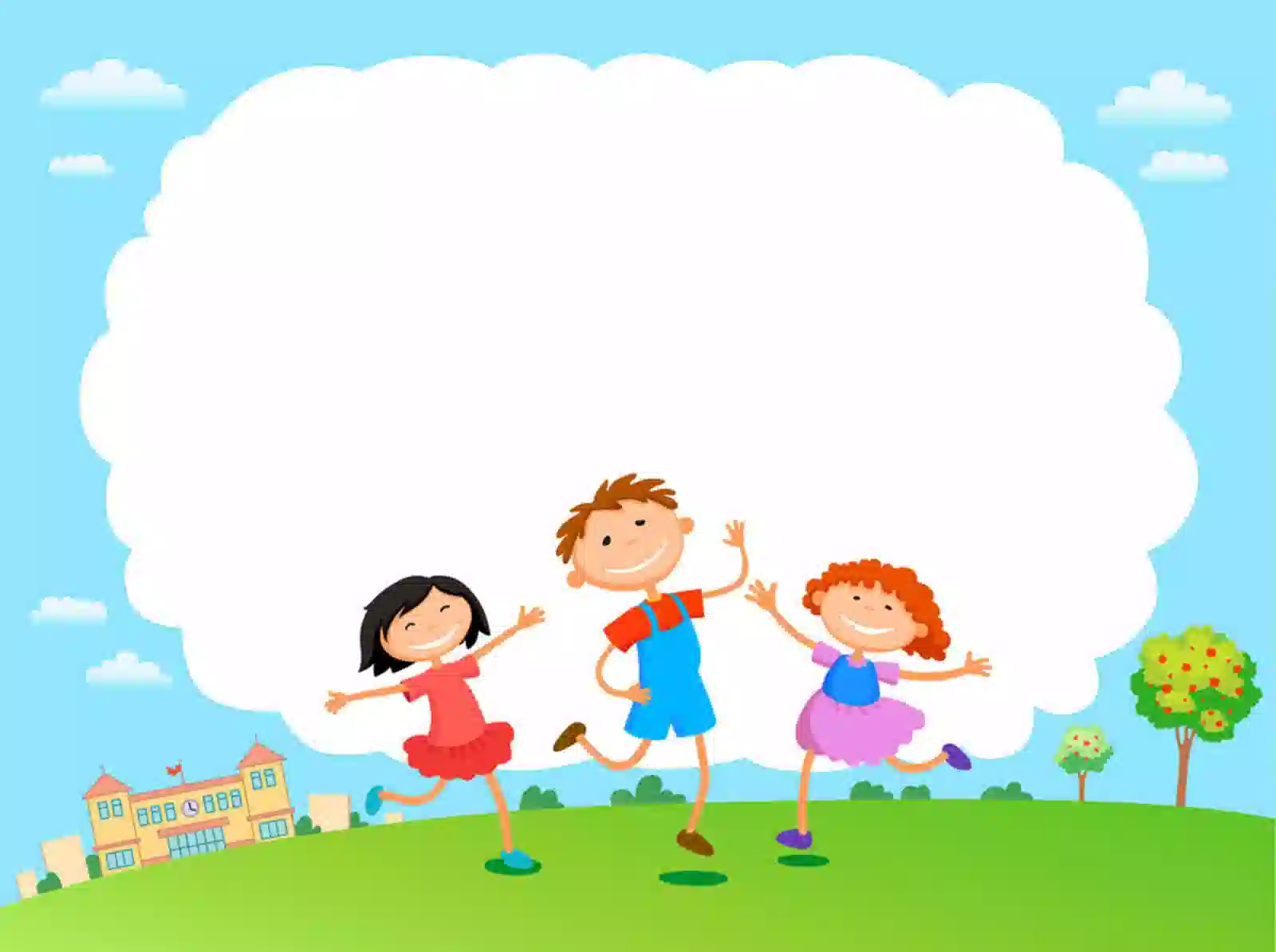 ỦY BAN NHÂN DÂN QUẬN LONG BIÊN
TRƯỜNG MẦM NON GIANG BIÊN
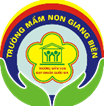 Đề tài: Ném trúng đích thẳng đứng
TCVĐ: Đá bóng vào gôn
Lứa tuổi: 5- 6 tuổi
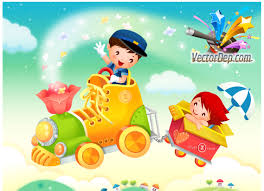 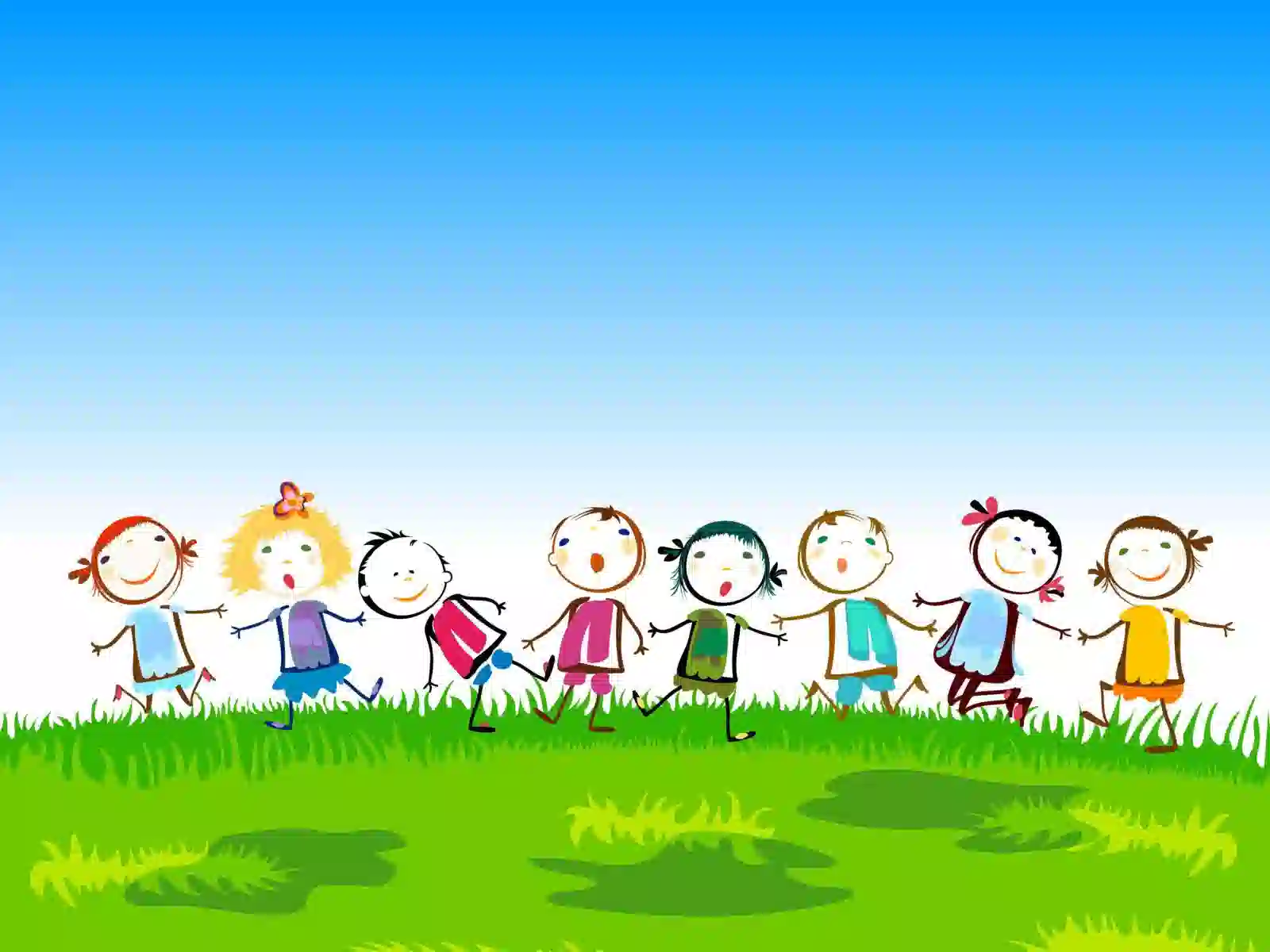 Khëi ®éng
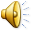 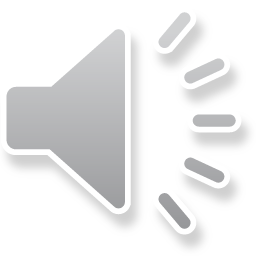 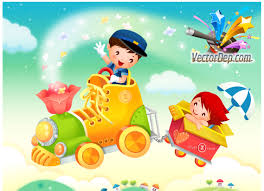 Bài tập phát triển chung
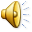 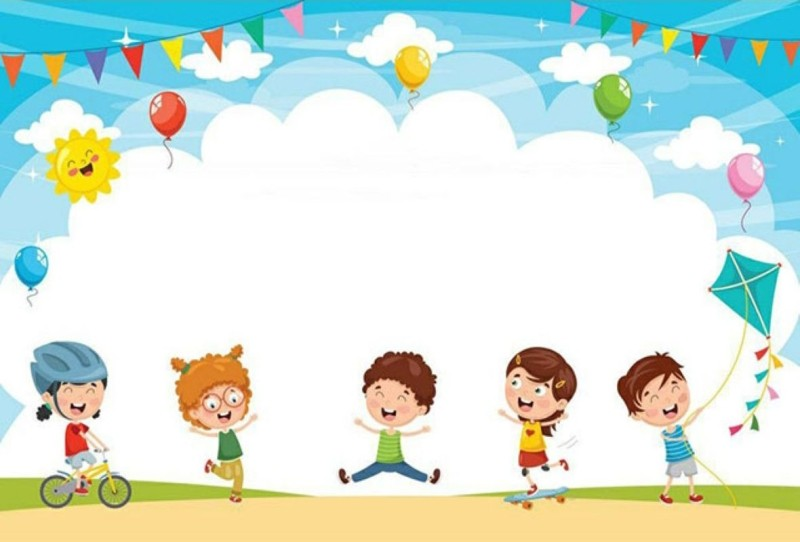 Vận động cơ bản:
 
Ném trúng đích thẳng đứng
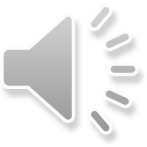 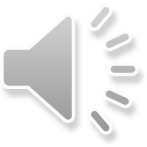 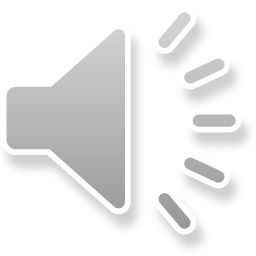 TCVĐ: Nhảy lò cò lấy bóng.
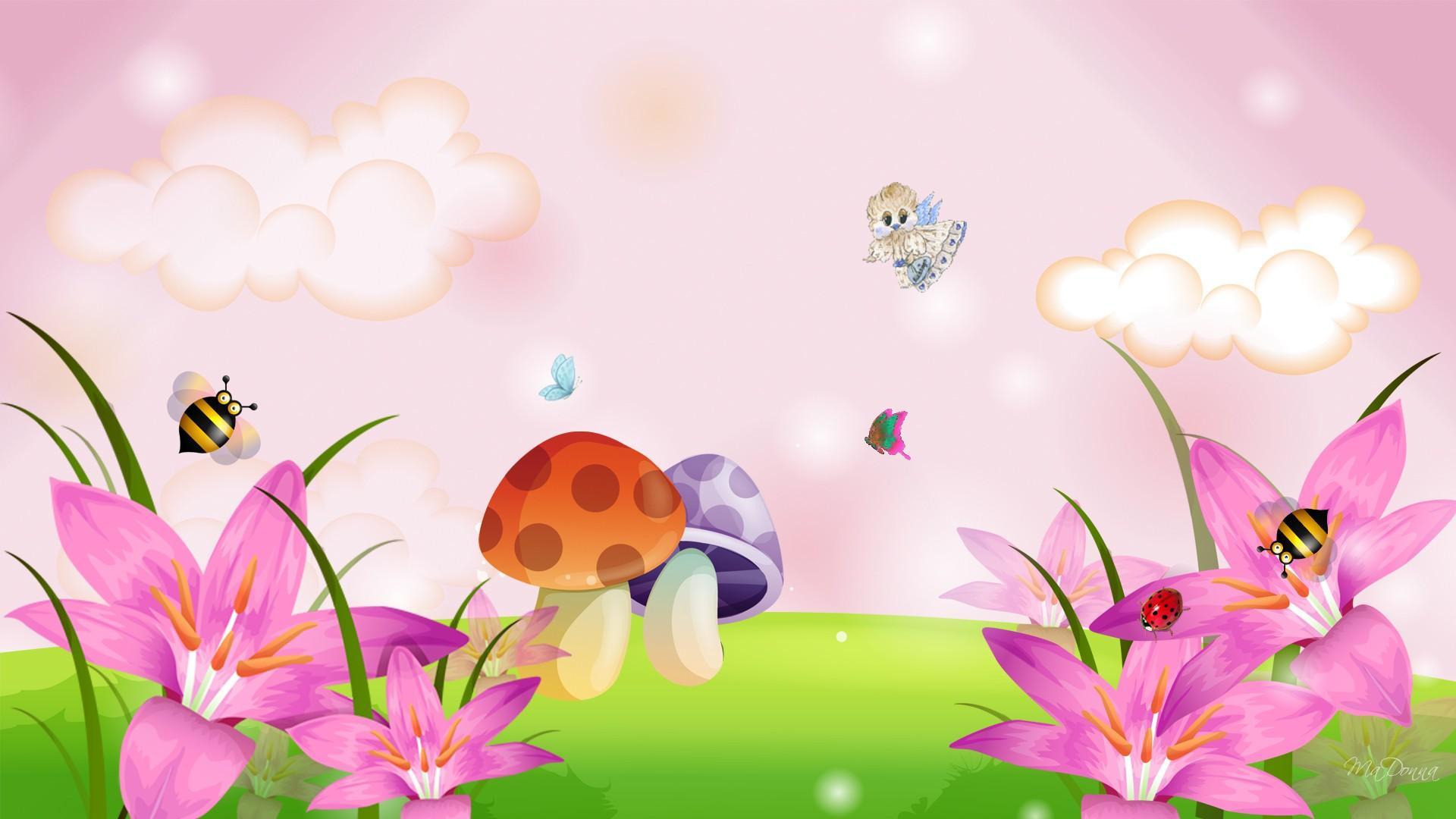 HỒI  TĨNH
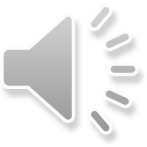